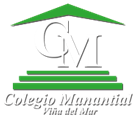 INFORMACIÓN NUTRICIONAL DE ALGUNAS BEBIDAS VEGETALES DEL MERCADO
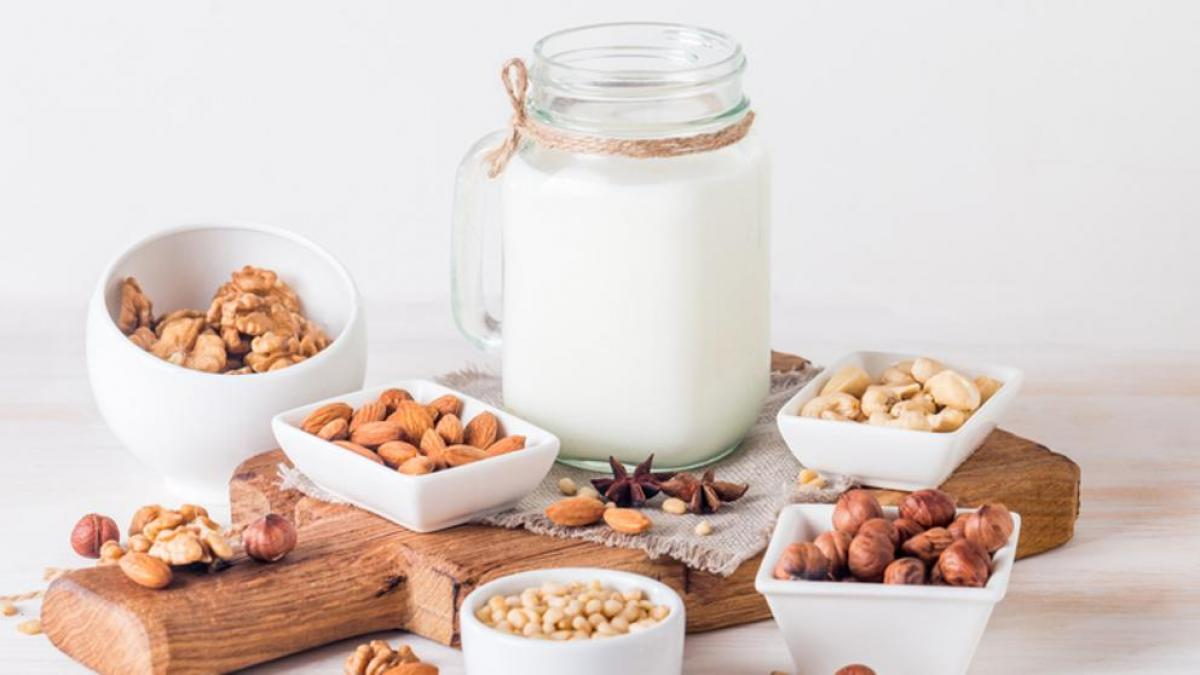 M. FERNANDA URREJOLA
NUTRICIONISTA – AURICULOTERAPEUTA 
COLEGIO MANANTIAL
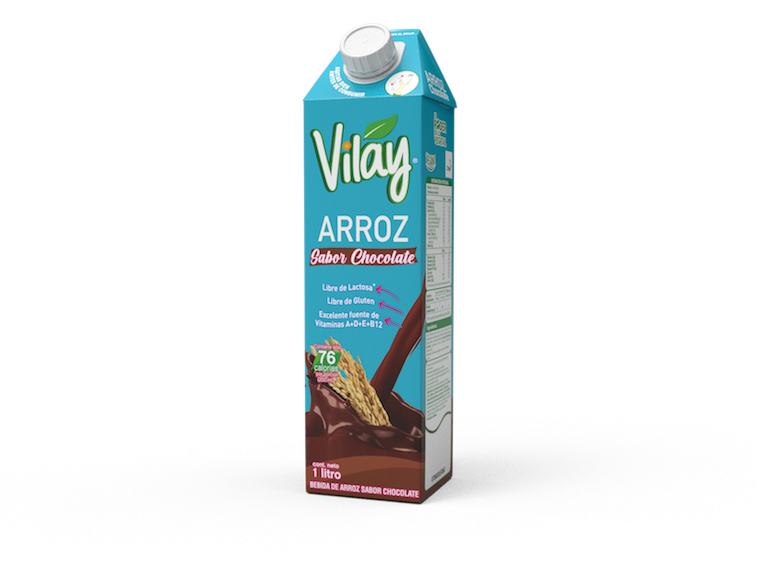 BEBIDA DE ARROZ SABOR A CHOCOLATE – VILAY
INGREDIENTES: Agua filtrada, arroz, azúcar, cacao en polvo, mono y diglicéridos de ácidos grasos, fosfato tricálcico, goma guar, goma xantán, sal de mar, vitamina E, estevia (glicósidos de esteviol), gluconato de zinc, vitamina A, Vitamina D y vitamina B12.
M. FERNANDA URREJOLA
NUTRICIONISTA – AURICULOTERAPEUTA 
COLEGIO MANANTIAL
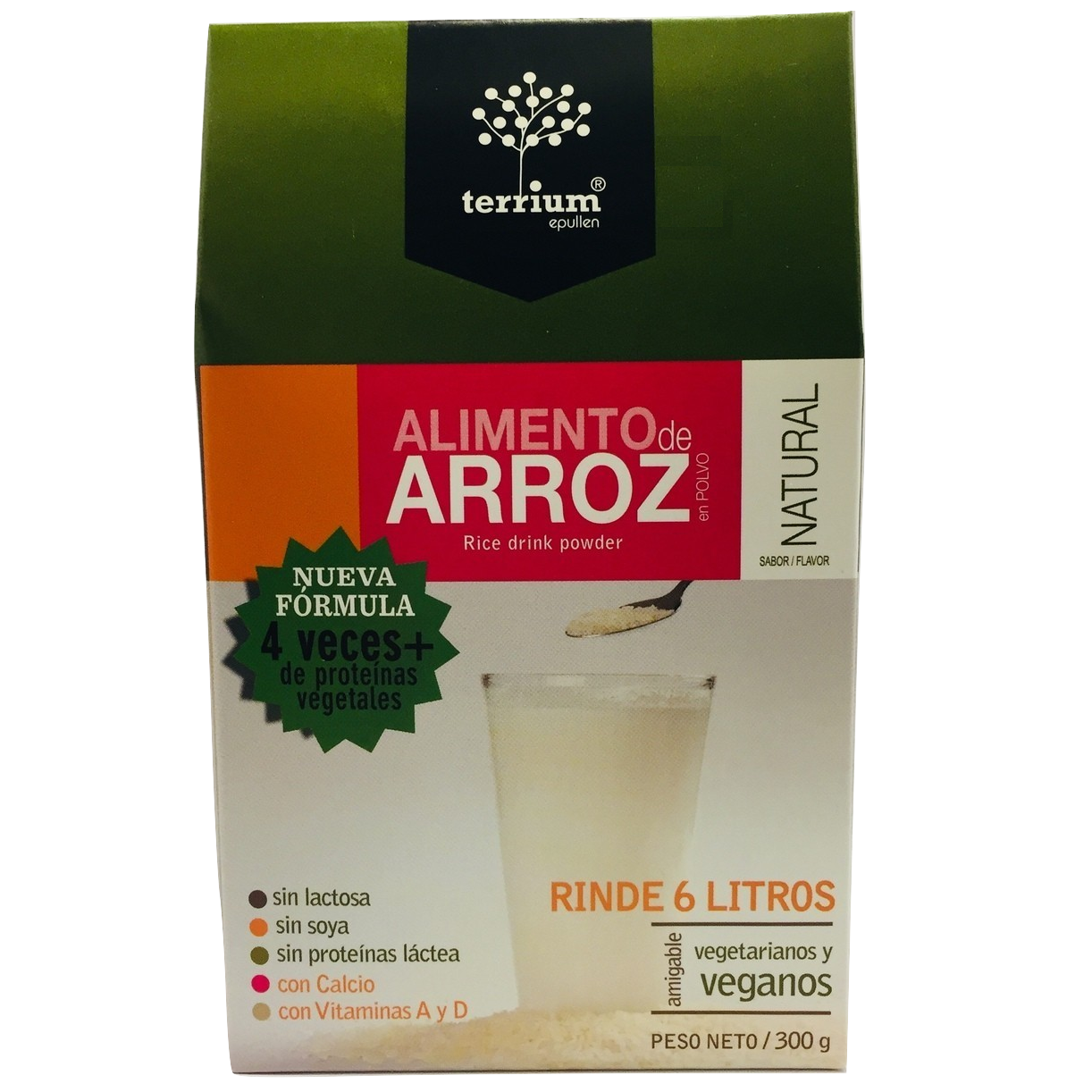 ALIMENTO ARROZ POLVO - TERRIUM
INGREDIENTES: Arroz extruido (60%), almidón de papa, proteína de arveja (13%), aceite de maravilla y coco, vitamina A, vitamina D2, citrato de calcio, goma xantana
M. FERNANDA URREJOLA
NUTRICIONISTA – AURICULOTERAPEUTA 
COLEGIO MANANTIAL
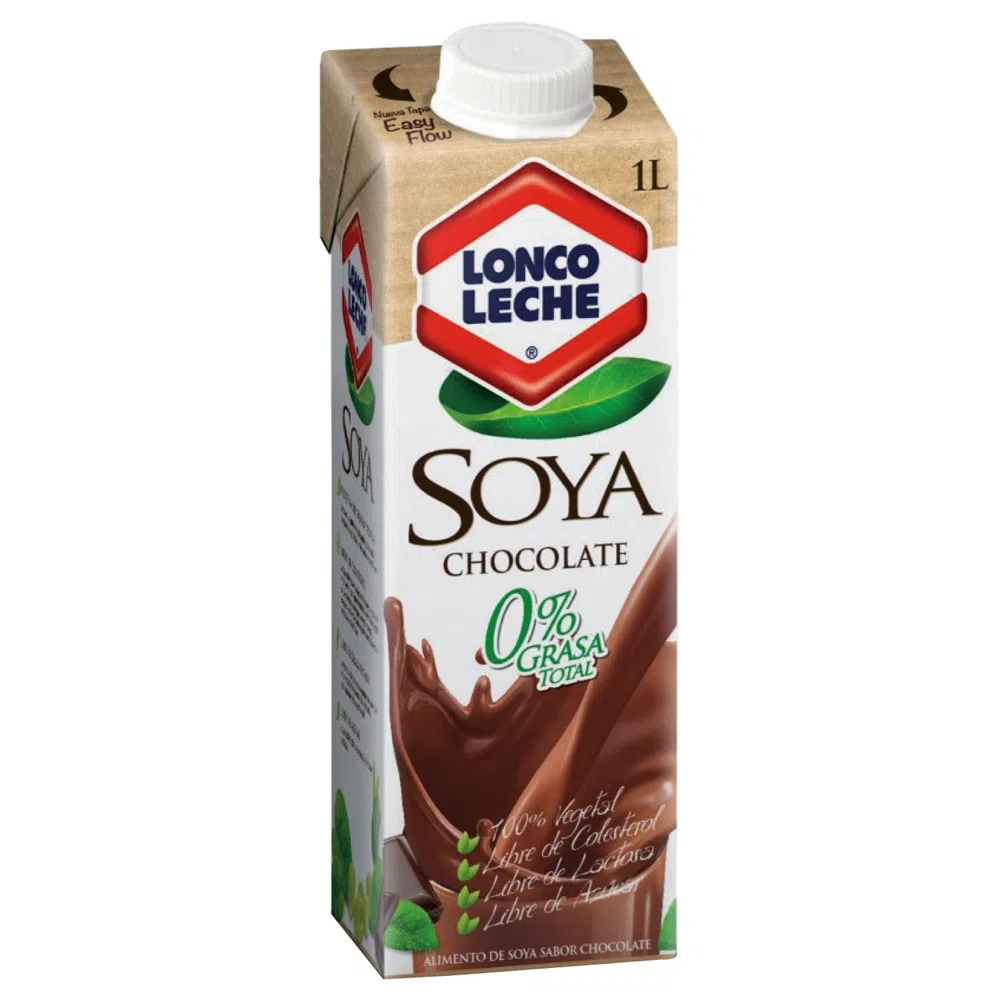 BEBIDA DE SOYA SABOR CHOCOLATE – LONCOLECHE
INGREDIENTES: Agua, proteína aislada de soya (3,5), glucosa, polidextrosa, cacao, fibra de soya, carbonato de calcio, estabilizantes (celulosa microcristalina, goma de celulosa, carragenina), sabor idéntico a natural, citrato tripotásico, cloruro de sodio, estevia (11,7 mg 1000 ml) y sacarosa.
M. FERNANDA URREJOLA
NUTRICIONISTA – AURICULOTERAPEUTA 
COLEGIO MANANTIAL
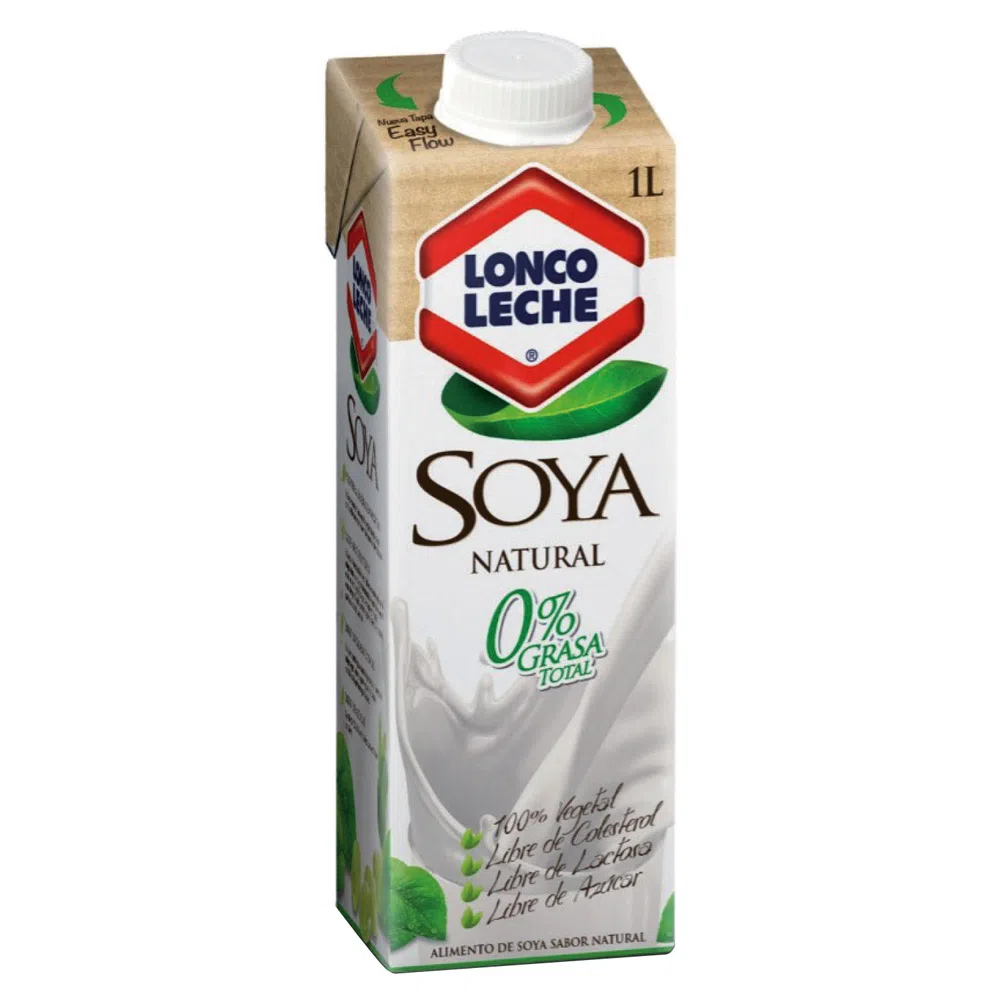 BEBIDA DE SOYA NATURAL – LONCOLECHE
INGREDIENTES: Agua, proteína aislada de soya (3,5), glucosa, polidextrosa, fibra de soya, carbonato de calcio, estabilizantes (celulosa microcristalina, goma de celulosa, carragenina), sabor idéntico a natural, citrato tripotásico, cloruro de sodio y sacarosa.
M. FERNANDA URREJOLA
NUTRICIONISTA – AURICULOTERAPEUTA 
COLEGIO MANANTIAL
¡¡MUCHAS GRACIAS!!


Cualquier duda, consulta, si quieres que te enseñe a leer el etiquetado nutricional me puedes contactar al e-mail. 



M. Fernanda UrrejolaNutricionista – Auriculoterpeuta Colegio Manantialfernanda.urrejola@cmanantial.cl